МИНИСТЕРСТВО ЗДРАВООХРАНЕНИЯ РЕСПУБЛИКИ БЕЛАРУСЬУО “ВИТЕБСКИЙ ГОСУДАРСТВЕННЫЙ ОРДЕНА ДРУЖБЫ НАРОДОВ МЕДИЦИНСКИЙ УНИВЕРСИТЕТ”
ДИПЛОМНАЯ РАБОТА
Фитохимическое изучение листьев побегов дикорастущей Syringa vulgaris в различные фазы вегетации
Исполнитель:
студентка 5 курса 5 группы
фармацевтического факультета
Безинсон Полина Андреевна
Научный руководитель: кандидат биологических наук, 
Доцент Яковлева Ольга Александровна
[Speaker Notes: Уважаемые члены государственной экзаменационной комисси!
Разрешите предложить вашему вниманию дипломную работу по теме
Фитохимическое изучение листьев побегов дикорастущей
 Syringa vulgaris в различные фазы вегетации]
Целью данного исследования является анализ перспективности применения листьев корневой поросли Syringa vulgaris L., произрастающей в Беларуси, как возможного источника альтернативного лекарственного растительного сырья. Для достижения данной цели были поставлены следующие задачи:
составить литературный обзор по изучаемой проблеме; 
изучить компонентный состав полифенольных соединений в листьях корневой поросли Syringa vulgaris L. во всех фазах вегетации.
Актуальность
Ранее изучалась только кора сирени
При заготовке коры сирени происходит значительное повреждение растения
Молодые побеги образуют большое количество прикорневой поросли
Снижение наносимого вреда растению
[Speaker Notes: Ранее изучалась только кора сирени (в настоящее время в Российской Федерации существует временная фармакопейная статья на кору сирени),  а данные о фармакологических свойствах листьев практически отсутствуют. 

При заготовке коры сирени происходит значительное повреждение растения, а Молодые побеги образуют большое количество прикорневой поросли,
таким образом нам интересно ее изучение с точки зрения снижения наносимого вреда растению при заготовке сырья и расширения сырьевой базы.]
Сирень обыкновенная
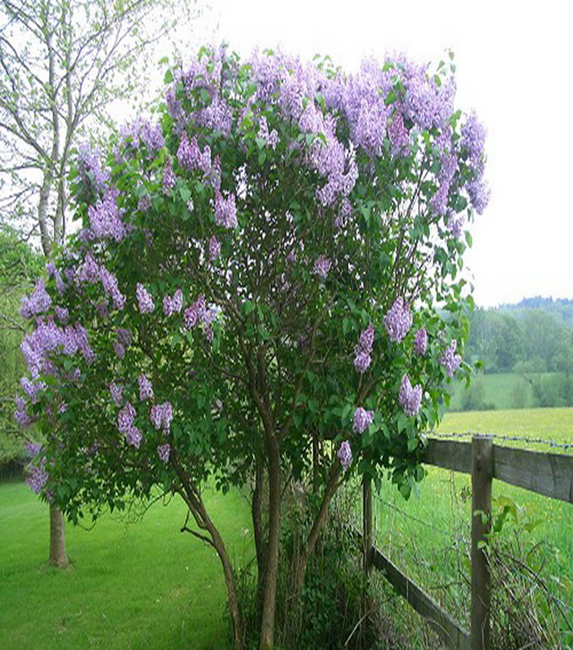 Распространение
территории всей Европы и других континентов. 
Балкано-карпатский регион
Гималайский регион
Восточно-Азиатский регион

Государственный реестр ботанических коллекций Республики Беларусь.
[Speaker Notes: Сирень распространена по территории всей Европы и других континентов. В Беларуси включена в государственный реестр ботанических коллекций Республики Беларусь. Такая коллекция существует в Центральном Ботаническом саду Национальной академии наук РБ. 
Объектом нашего исследования являлась сирень не сортовая, дикорастущая, которая выгодно отличается от других видов сирени продолжительным периодом вегетации. Она первая начинает вегетировать и листья на побегах держатся дольше всех, а полное опадание листьев происходит только при установлении утренних заморозков.]
Химический состав
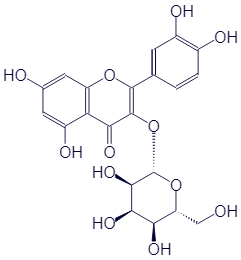 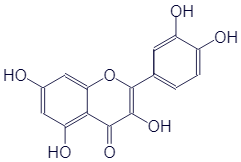 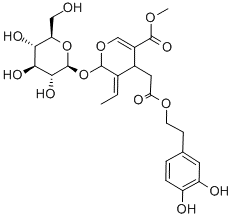 Кверцетин
Изокверцетрин
Олеуропеин
[Speaker Notes: Листья Syringa vulgaris L содержат такие соединения как рутин, кверцетин, олеуропеин, сирингопикрозид, что может указывать на их ранозаживляющее и противовоспалительное  действие, так как листья обладают антимикробной активностью.]
Объект исследования
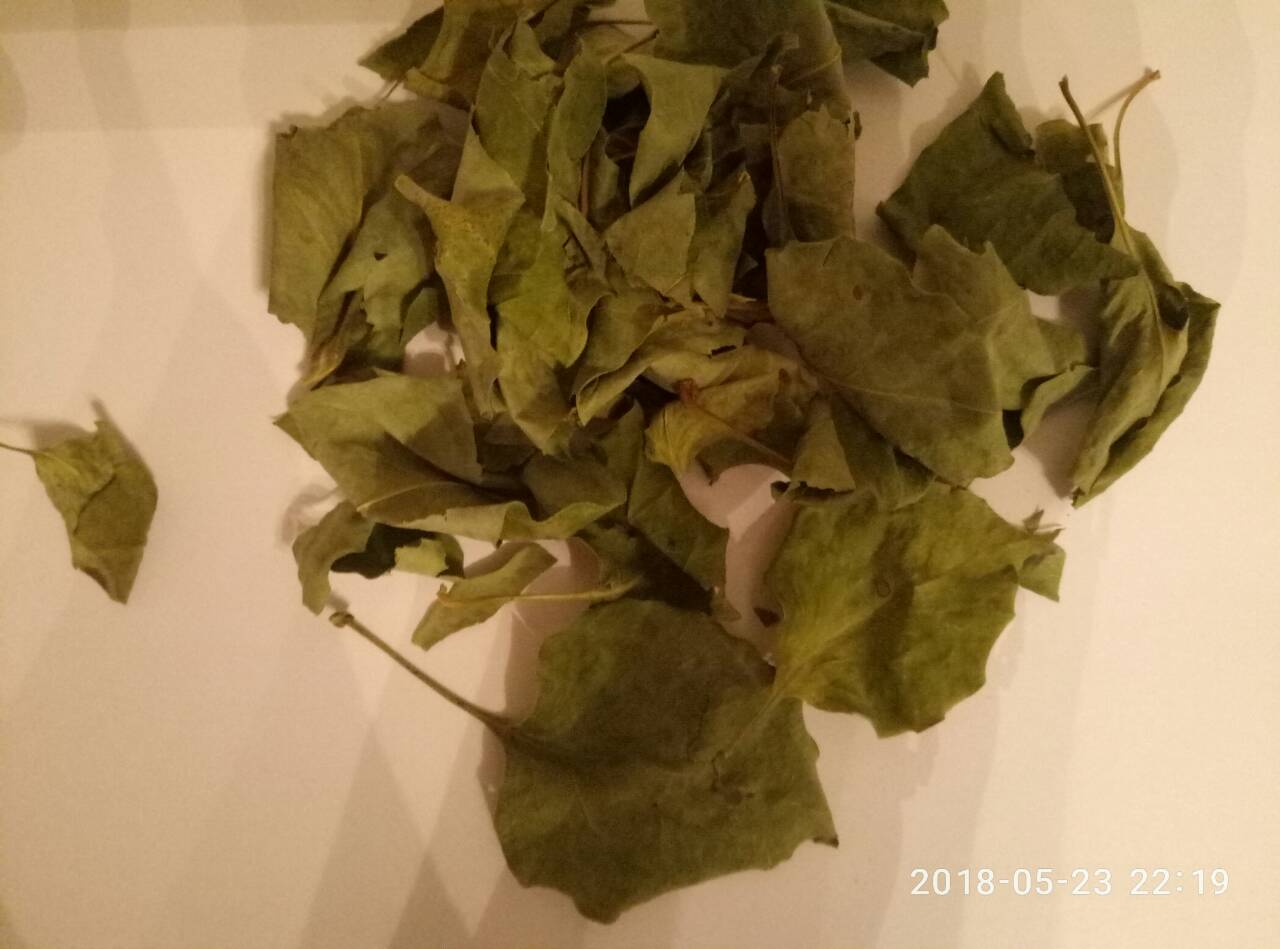 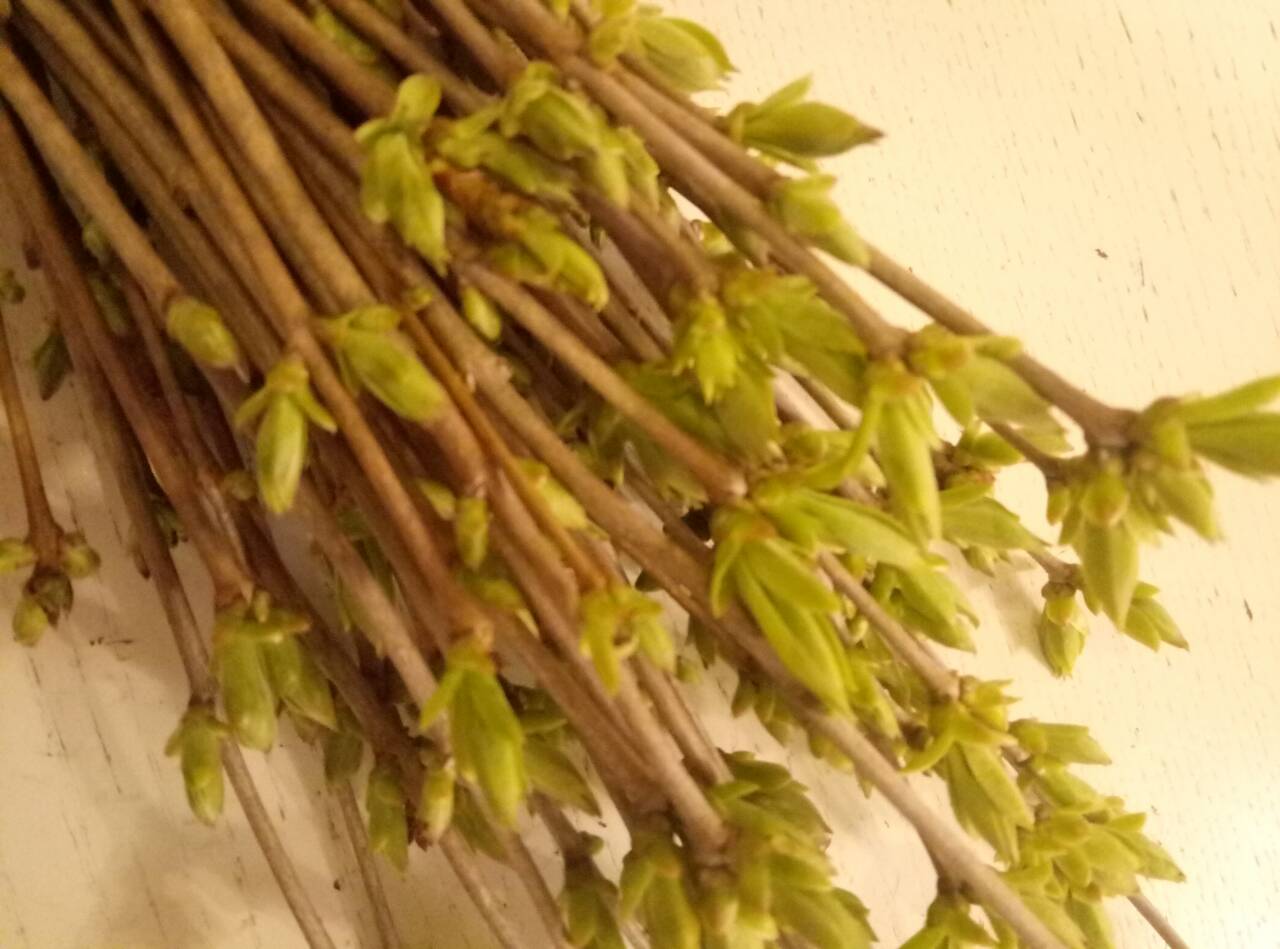 Высушенные листья корневой поросли Syringa vulgaris L.
Корневая поросль Syringa vulgaris L.
[Speaker Notes: На слайде вы можете видеть объекты нашего исследования, которыми являлись листья корневой поросли дикорастущей Syringa vulgaris L., собранные в различные фазы вегетации в северной части города Витебска на территории парка «Мазурино».]
Заготовка и сушка
Фазы вегетации:
Набухание почек (20.03.2017)
Разверзания почек (16.04.2017)
Бутонизации (18.05.2017)
Цветения (30.05.2017)
Созревания плодов (08.07.2017)
Одревеснения (24.09.2017)
[Speaker Notes: Листья корневой поросли Syringa vulgaris L. заготавливали в сухую погоду в соответствующую фазу вегетации. 
Сушили в хорошо проветриваемых помещениях в тени.]
ВЭЖХ
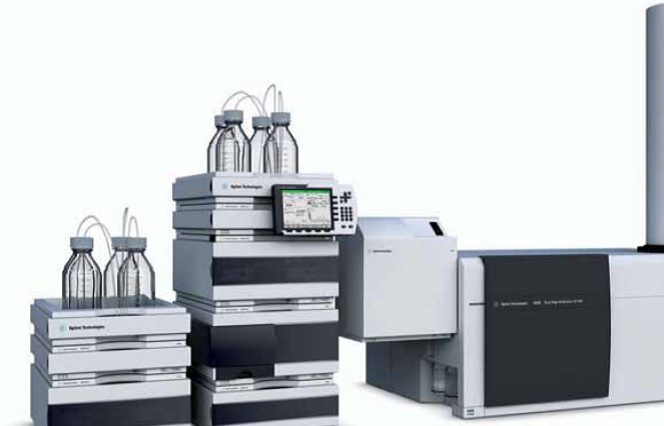 [Speaker Notes: Компонентный состав изучали при помощи метода ВЭЖХ на жидкостном хроматографе фирмы (Эджилент) «Agilent». 
Условия хроматографирования были уже заранее известны для сирени обыкновенной, поэтому мы их и использовали. Идентификацию соединений проводили, сравнивая время удерживания и максимумы спектров поглощения пиков с библиотекой, содержащей информацию о времени удерживания и спектрах поглощения, а также с литературными данными.]
Хроматограмма извлечения листьев корневой поросли сирени обыкновенной (длина волны детекции 280 нм)
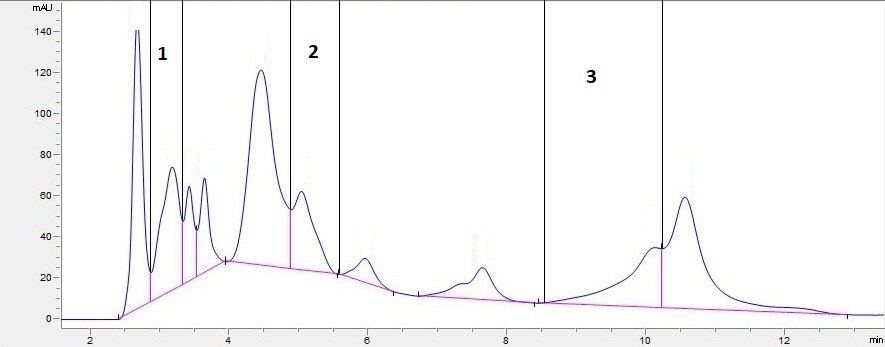 [Speaker Notes: На слайде представлен внешний вид хроматограммы извлечения листьев корневой поросли сирени обыкновенной при длине волны 280 нм в 1(одну) из фаз вегетации.]
Хроматограмма извлечения листьев корневой поросли сирени обыкновенной (длина волны детекции 360 нм)
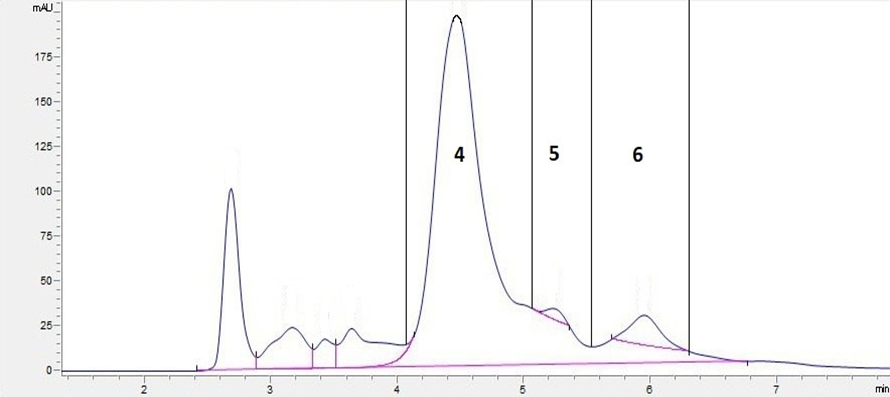 [Speaker Notes: Также такая хроматограмма была получена для длины волны детекции 360 нм.]
УФ-спектры хроматографических пиков, соответствующих определяемым фенольным соединениям
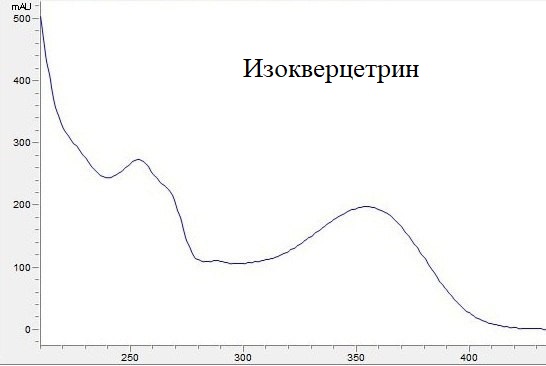 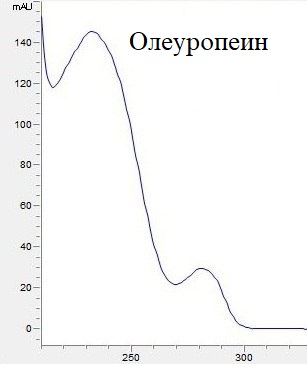 [Speaker Notes: В листьях корневой поросли сирени обыкновенной было установлено наличие: Олеуропеина, Извокверцетрина, М-Н-рутинозида УФ-спектры которых представлены на слайде, и 3 (трех) неидентифицированных флавоноида.]
[Speaker Notes: На слайде представлена таблица, которая показывает удельное содержание фенольных соединений в извлечениях листьев корневой поросли сирени обыкновенной в различные фазы вегетации.]
Удельное содержание неидентифицированного флавоноида 1 при длине волны детекции 280 во всех стадиях вегетации
[Speaker Notes: Так для более наглядного представления для каждого вещества было рассчитано его удельное содержание во всех фазах вегетации. Содержание неидентифицированного флавоноида 1 находилось от 9,5 до 22,7%.]
Удельное содержание неидентифицированного флавоноида 2 при длине волны детекции 280 во всех стадиях вегетации
[Speaker Notes: Для неидентифицированного флавоноида 2 диапазон значений удельного содержания составлял от 3,6 до 13,1%.]
Удельное содержание олеуропеина при длине волны детекции 280 во всех стадиях вегетации
[Speaker Notes: Удельное содержание олеуропеина во всех стадиях вегетации варьировало от 11,1 до 31,8%.
Все эти 3 вещества были обнаружены при длине волны детекции 280 нм.]
Удельное содержание изокверцетрина при длине волны детекции 360 во всех стадиях вегетации
[Speaker Notes: Следующие 3 вещества (изокверцетрин, неидентифицированный флавоноид 3 и М-Н-рутинозид) были найдены при длине волны 360 нм. 
Содержание изокверцетрина во всех стадиях вегетации находилось от 12,1 до 76,9%.]
Удельное содержание неидентифицированного флавоноида 3 при длине волны детекции 360 во всех стадиях вегетации
[Speaker Notes: Для неидентифицированного флавоноида 3 диапазон значений удельного содержания составлял от 0 до 21,8%.]
Удельное содержание М-н-рутинозида при длине волны детекции 360 во всех стадиях вегетации
[Speaker Notes: И удельное содержание М-Н-рутинозида во всех стадиях вегетации находилось от 0 до 22,7%.]
Выводы
Компонентный состав листьев корневой поросли Syringa vulgaris L. зависит от фенологических фаз развития растения:
в фазу бутонизации наблюдается максимальное содержание изокверцетрина (76,9%), 
в фазу одревеснения – максимальное содержание м-н-рутинозида (8%), неидентифицированного флавоноида 1 (22,7%) и неидентифицированного флавоноида 2 (13,1%),
в фазу созревания плодов – олеуропеина (31,8%) и неидентифицированного флавоноида 3 (21,8%).
[Speaker Notes: Таким образом можно сделать вывод, что листья корневой поросли являются перспективными для дальнейшего изучения в качестве альтернативного источника, и актуальны дальнейшие исследования по установлению структуры неидентифицированных соединений ввиду их высокого содержания в листьях корневой поросли Syringa vulgaris L.]